Automatic Extraction of Mental Illnesses from Domestic Violence Event Narratives: a Text Mining Study
George Karystianis, PhDResearch Fellow, Justice Health Research Program, Kirby Institute, University of New South Wales
Research Team
Professor Tony Butler - UNSW (Public Health & Epidemiology)
Dr George Karystianis - UNSW (Text Mining and Epidemiology)
Dr Armita Adily - UNSW (Public Health)
Professor Peter Schofield - Hunter New England Health (Behavioural Neurology)
Professor David Greenberg – Justice Health (Forensic Psychiatry)
Professor Louisa Jorm – UNSW (Big Data)
Professor Goran Nenadic – University of Manchester (Text Mining)
2
Background
Domestic violence (DV): one of the most important public health problems
Economic and heath burden on community populations
In Australia, annual burden against women (and their children): $AUD22.2 billion1
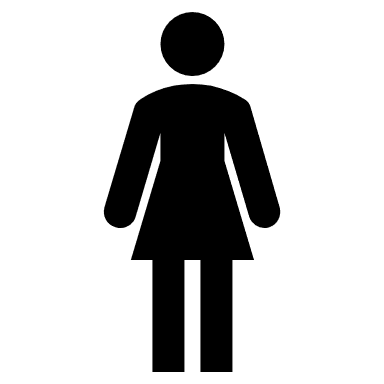 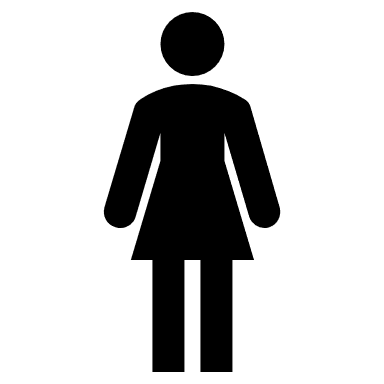 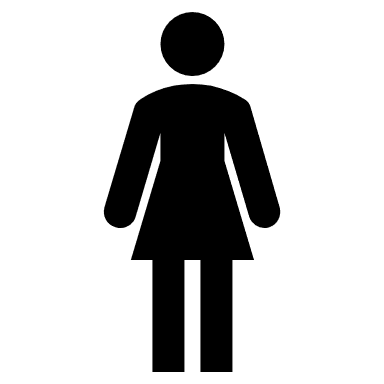 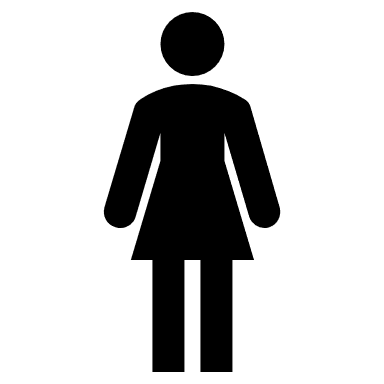 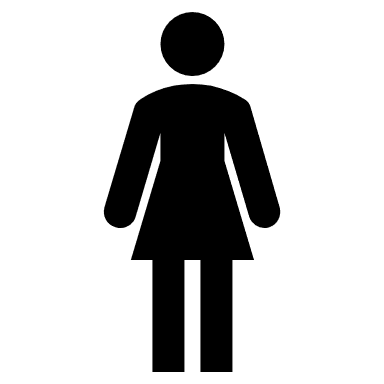 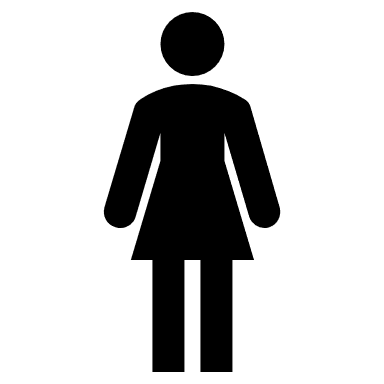 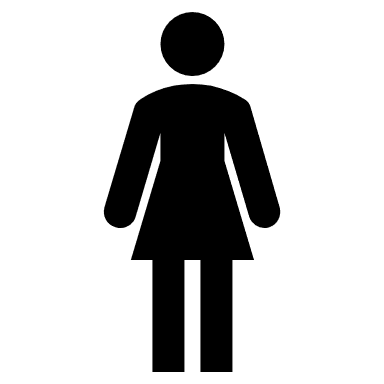 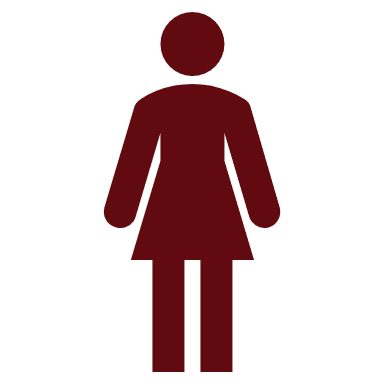 physical/sexual
violence2
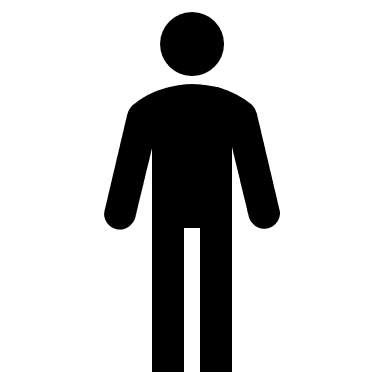 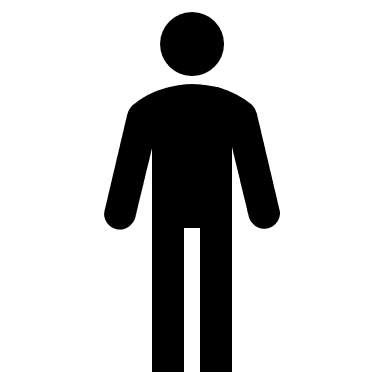 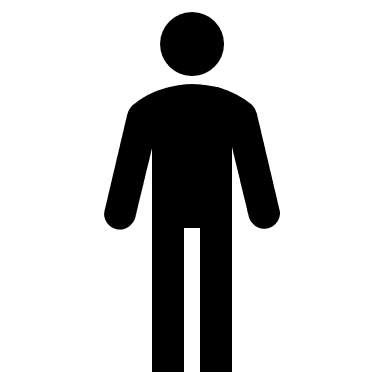 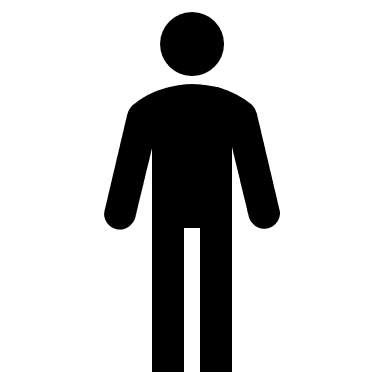 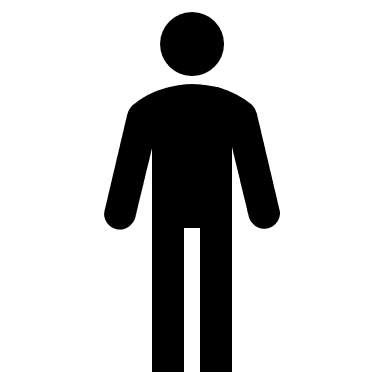 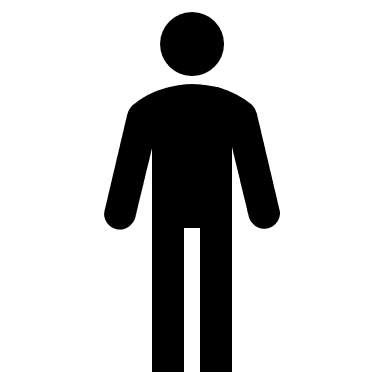 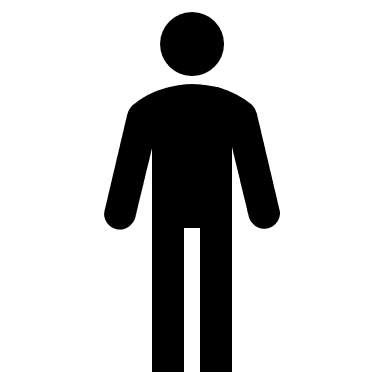 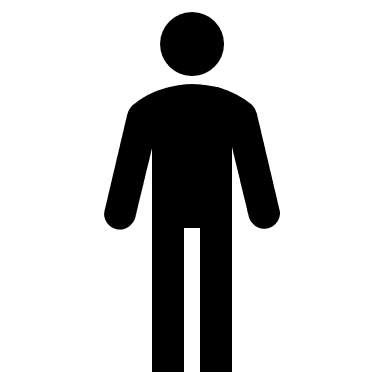 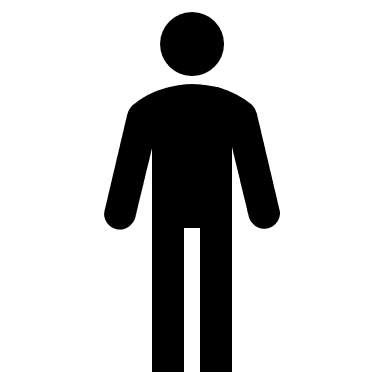 1 murder 
every week2
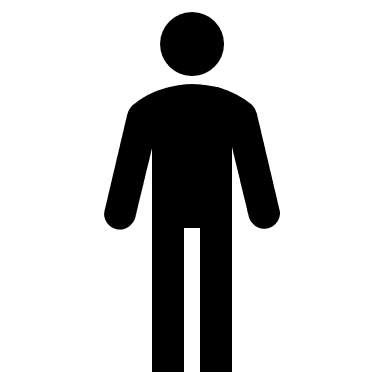 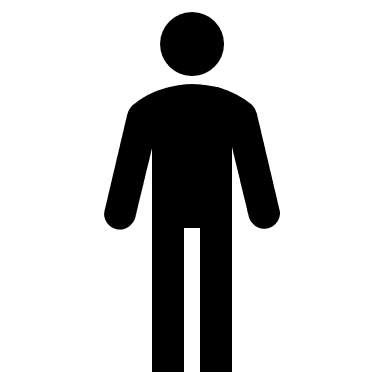 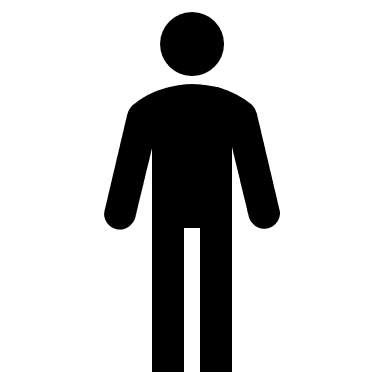 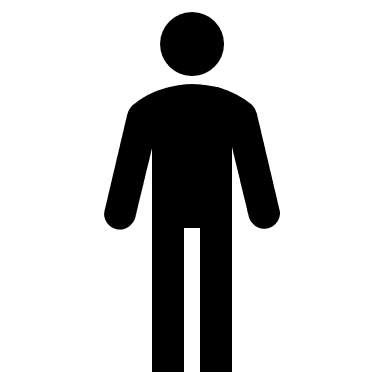 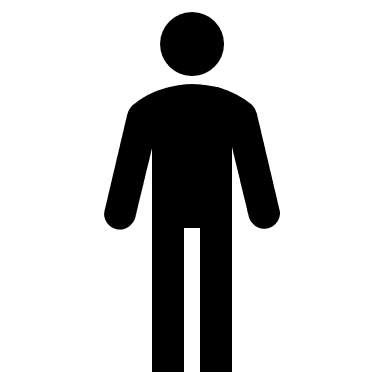 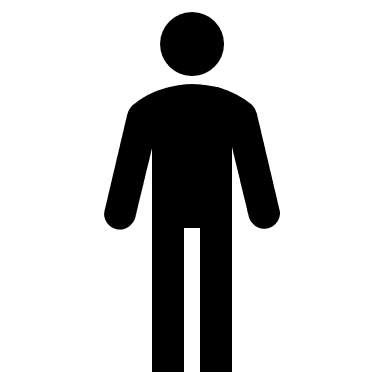 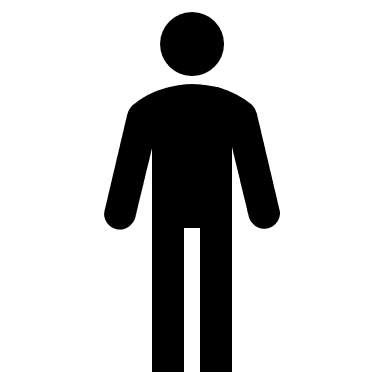 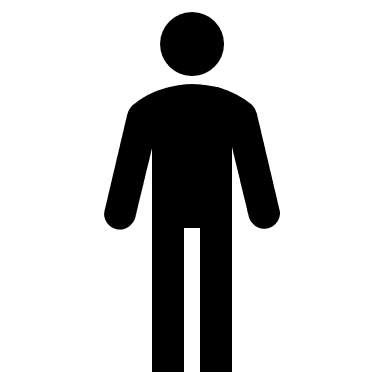 1.The Cost of Violence Against Women and Their Children in Australia. 2016 May. KPMG
2 AIHW. Family, domestic and sexual violence in Australia 2018
3
[Speaker Notes: its prevention is a public health priority. 
in terms of human and emotional suffering

experienced physical and/or sexual violence by a current or previous partner (5) and on average, one woman a week is murdered by a current/former partner]
Background
DV/mental illnesses: 
complicated relationship
Violence against individuals with mental illnesses is under-researched public health problem 
greater risk of victimization when compared to populations without a mental illness. 
Men and women with severe mental illness (SMI) 
2-8 times higher risk to experience DV and to suffer ill health than the general population. 
Estimates of DV are between 22% and 76% depending on the definition of SMI, the timeframe examined, and the type of victimization.
4
[Speaker Notes: including substance abuse, eating disorders, posttraumatic stress, and suicidal tendencies, as well as exacerbation of psychotic symptoms 

with traditional ethnographic/qualitative approaches.

that occurred between the person of interest (POI) and the victim, the circumstances of the event, and any action(s) taken by the police.]
Police Data
Standardized information for DV events (fixed fields)
Event narratives – long descriptive unstructured text
Wealth of information:
Groups; mental health disorders; motivations; causes; abuse types; outcomes.
Millions of recorded DV events = vast amounts of unstructured text:
Impossible for manual reading, inspection or manipulation.
Need for automated tools to detect important information in the narratives.
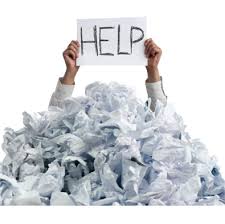 5
[Speaker Notes: Police first to attend a DV event]
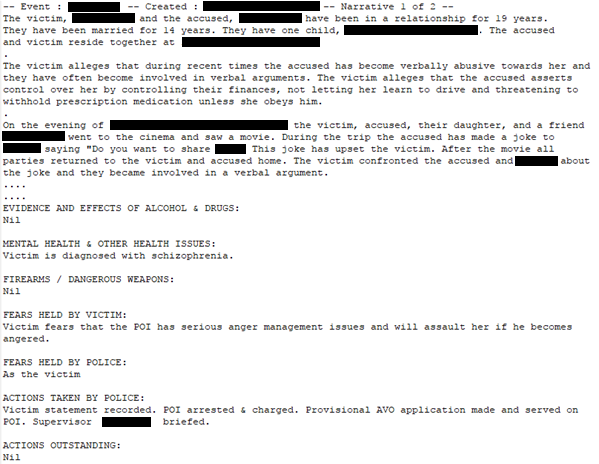 6
DV Cohort Data
“…there is no systematic way to extract information from these [police] narratives other than by manual review”
(Macdonald W, NSW BOCSAR, 2014)
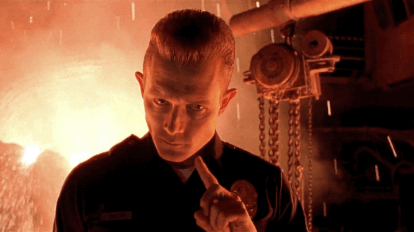 7
Text Mining to the Rescue
Identification of targeted information in unstructured data:
Textual data, narratives, health records, etc.
Based on:
Written language patterns
Context
Syntax and grammar.
Studies have proven the feasibility of TM in clinical text1-3.
What’s up?
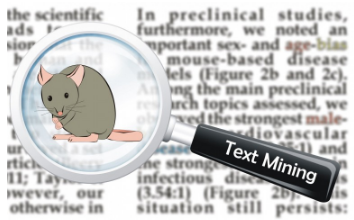 Spasić, Irena, et al. "Text mining of cancer-related information: review of current status and future directions." International journal of medical informatics 83.9 (2014): 605-623.
Flórez-Vargas, Oscar, et al. “Bias in the reporting of sex and age in biomedical research on mouse models.” Elife. 2016 Mar 3;5:e13615.
Wang, Yanshan, et al. “Clinical information extraction applications: a literature review.” Journal of biomedical infromatics 2017 Nov 21.
8
[Speaker Notes: From large volumes of unstructured data.
Text mining of cancer-related information: Review of current status and future directions
Biomedical text mining and its applications in cancer research.]
Why Do We Need Text Mining?
A human is not 100% accurate when facing loads of data:
tired!
bored!
unmotivated!
Mistakes
Text mining can be:
less laborious 
less time-consuming 
no-one gets tired (except the text miner!)
If it is done correctly:
it allows the processing of large data volumes in a short time.
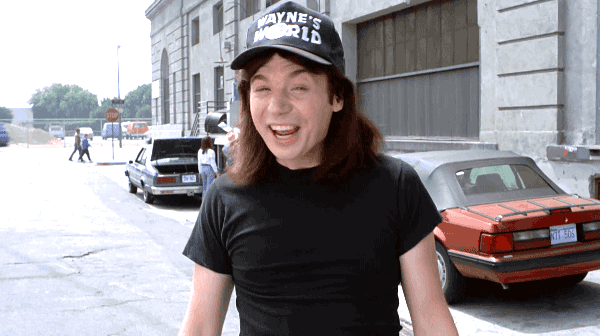 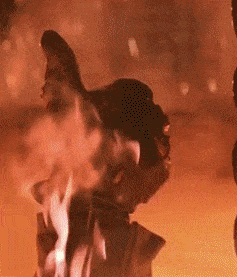 9
Text Mining can filter ‘noisy’ data
Negated cases:
“POI denied any mental health problems”
“...she was not threatening self-harm.”

Hypothetical/inconclusive cases:
“I believe the POI is having mental health issues.”
“He did not display any signs or give any indication that he  wished to commit or had attempted to commit  self-harm.”
“Police were not sure if the victim was an ice addict”
“the POI stated "I have mental illness problems, I need help".”

Misspellings / typographical errors:
“Victim isuffers from psychosis”, “sychosis”, “shizofrenia”.
10
Aims
To design and implement a text mining system for the extraction of:
Mental illness for offenders and victims
Victim injuries and abuse types
Create a combined curated dataset:
Extracted information
Police recorded information (fixed fields)
Ability to statistically analyse various research questions
Create a predictive model for recurrent DV events
Profiling of offenders/victims
11
DV Cohort Data
492,393 events
Individuals with at least one record of DV in WebCOPS between January 2005 and 2016
The study population includes both DV victims and offenders
1,077,619 fixed field records for the same cohort
Events with young i.e., underage perpetrators, sexual assaults, stalking and harassment
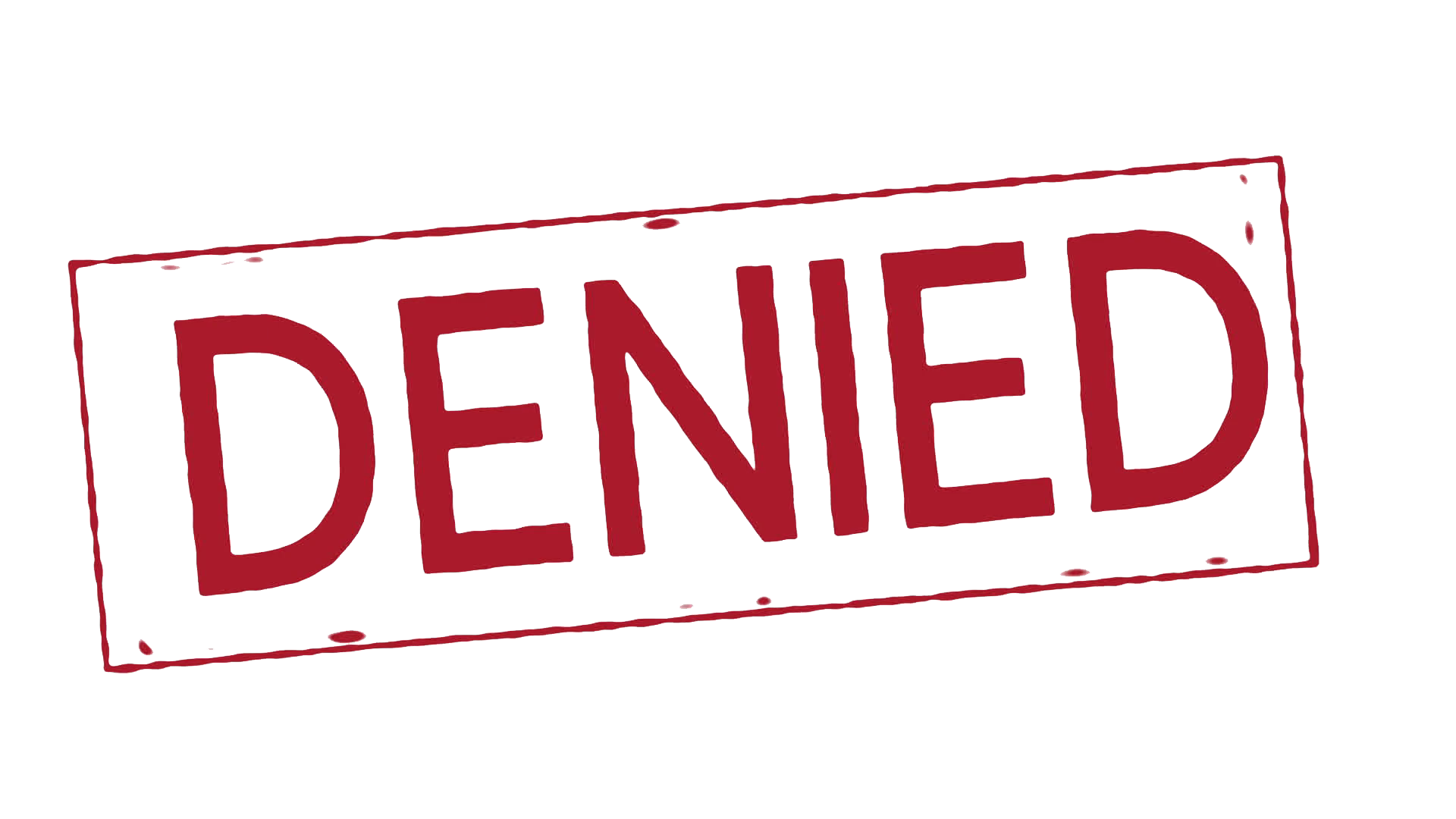 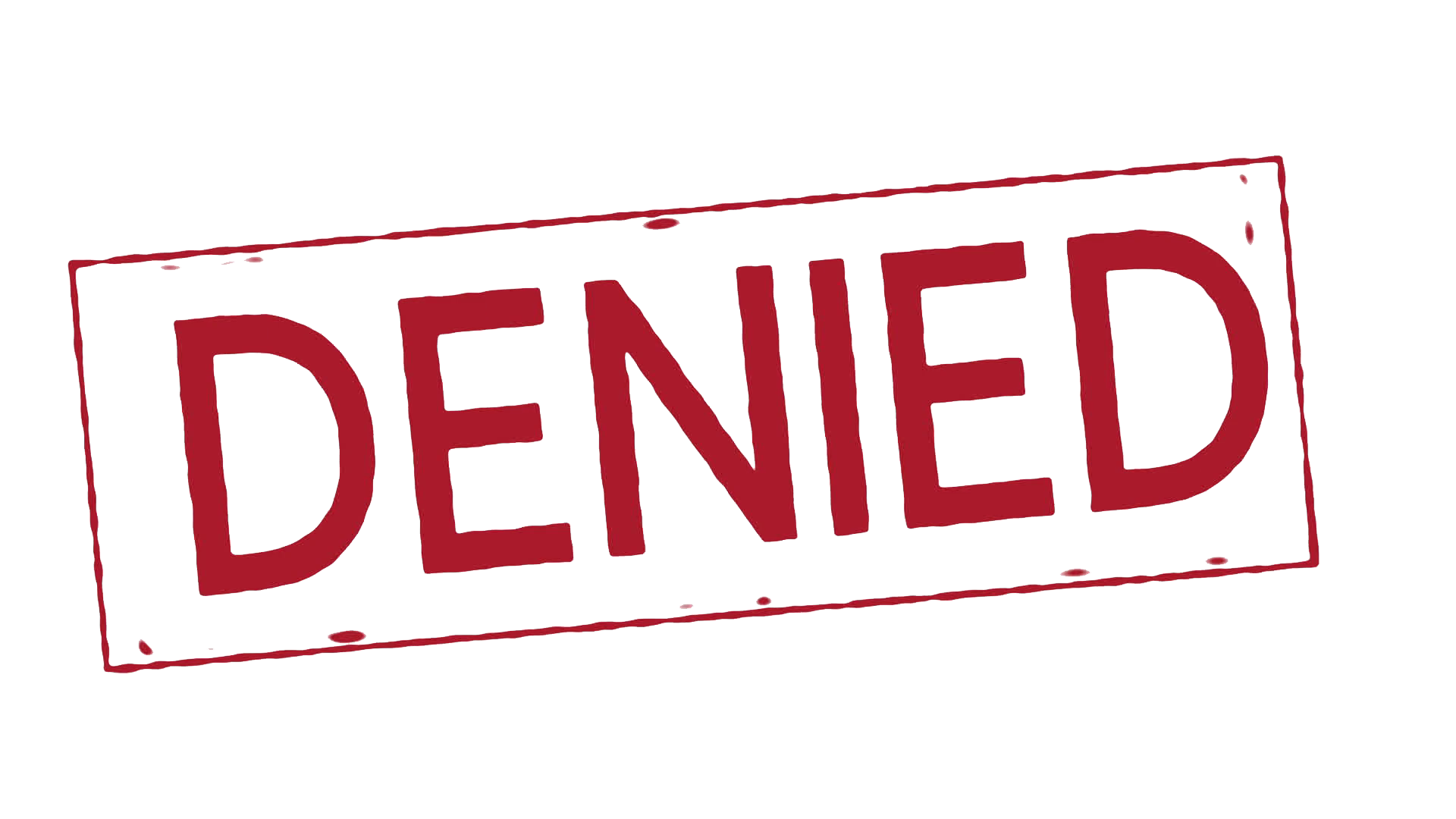 12
How do we know what we identify is correct?
Results
Domain expert
Gold standard
Yes
Review
sample narratives
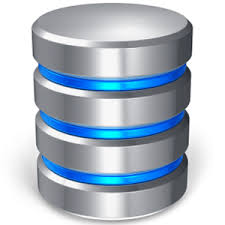 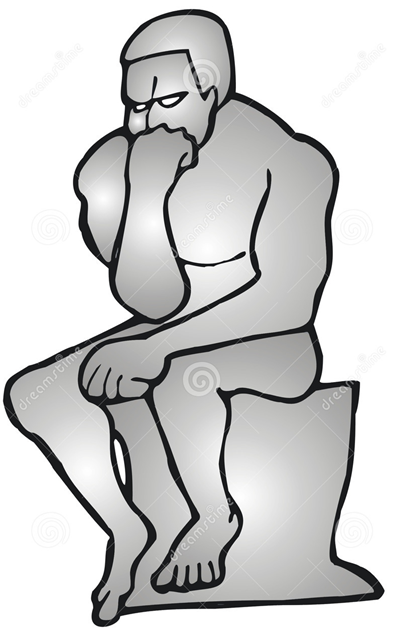 Text mining 
framework
Performance
Satisfactory?
DV narratives
No
Training
Evaluation
13
How do we know what we identify is correct?
Results
Domain expert
Gold standard
Yes
Review
sample narratives
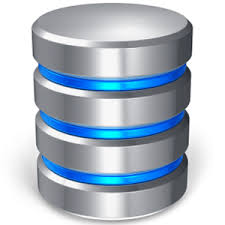 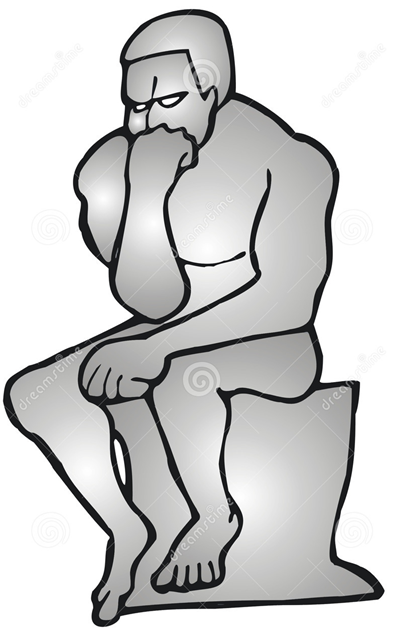 Text mining 
framework
DV narratives
Training
Evaluation
14
Method (1) – Dictionaries
Manually crafted.
Based on the International Classification of Disease -10 
Added:
Common misspellings: “schitzophrenia”, “aspergus”
Abbreviations: OCD, ADHD, PTSD
Synonyms: “Schizophrenia”, “schizophrenic tendencies”, “PTSD”, “Post traumatic stress disorder”
Descriptive sentences: “attempted to strangle himself”, “heard voices”
15
Method (2) – Rules + Dictionaries
Rule-based approach: 
Common lexical patterns in text 
“victim suffers from anxiety”
“POI has been prescribed medication for his schizophrenia” 
Application of a text mining framework: 
Text processing environment. 
GATE (General Architecture for Text Engineering)
16
Method (3) – Mapping to ICD-10
Extracted mentions were mapped to ICD-10
Three levels of classification:
Level 1 (26): “Schizophrenia, schizotypal, delusional, and other non-mood psychotic disorders”
Level 2 (62): “Pervasive developmental disorder”
Level 3 (98): “Cyclothymic disorder”
Difficult to map cases:
New categories in level 1 
e.g., “some sort of drug induced disorder” -> “unspecified drug induced disorders”, 
“addicted to prescription medicine” -> “drug prescription abuse”
17
Results – Mental Illness
Mental illnesses for offenders/victims
Precision = 92% 
i.e., how accurate is the system at correctly identifying mental illness mentions for both perpetrators and victims.
77,995 (16%) DV events
We estimate it would take 250+ years for a human to [accurately] read and manually extract only mental illnesses from 500,000 event narratives
18
Results – Mental Illness
Only 1.1% (5,449) events contain a 
mental health check (not diagnosis!)
in the fixed fields data
19
Results – Mental Illness – level 1
20
Results – Mental Illness – level 1
21
Results – Mental Illness (top 20) – level 2
a: Not in the top 20 for victims                     b: not in the top 20 for POIs
a: Not in the top 20 for victims                     b: not in the top 20 for POIs
22
Results – Mental Illness (top 20) – level 2
a: Not in the top 20 for victims                     b: not in the top 20 for POIs
a: Not in the top 20 for victims                     b: not in the top 20 for POIs
23
Results – Mental Illness (top 20) – level 3
a: Not in the top 20 for victims                     b: not in the top 20 for POIs
24
Results – Mental Illness (top 20) – level 3
a: Not in the top 20 for victims                     b: not in the top 20 for POIs
25
Results – Abuse Types and Victim Injuries
Abuse types
Precision = 90%
351,178 (71%) of the total DV events have an abuse type
44 types of abuse
Victim injuries
Precision = 86%
177,606 (36%) of the total DV events had at least one victim injury
17 types of victim injuries
26
Results – Abuse Types
27
Results – Abuse Types
28
Results - Explicit Threats
29
Results – Victim Injuries
30
Limitations
Expansion of the dictionaries: 
Unknown abuse types
Larger variety of injury types
Cases in which mental illness was reported but not the way we wanted
Methods but might require further adjustments both in lexical and dictionary coverage
31
Future work
Validation of the extracted mental illness through diagnostic NSW data
Analysis of the DV dataset can yield results:
In realised threats
Differences 
between offenders with severe mental illnesses
between offenders with drug and alcohol abuse
Which victim with mental illnesses are more prone to receive abuse
Analysis of recurrent DV events
Design and implementation of a prediction model
Profiling of offenders and victims.
32
Study availability
Karystianis G, Adily A, Schofield P, Knight L, Galdon C, Greenberg D, Jorm L, Nenadic G, Butler T. Automatic extraction of mental health disorders from domestic violence police narratives: text mining study. Journal of medical internet research. 2018 Sep;20(9).

Karystianis G, Adily A, Schofield P, Greenberg D, Louisa J, Nenadic G, Butler T. Automated Analysis of Domestic Violence Police Reports to Explore Abuse Types and Victim Injuries. Journal of medical internet research. (accepted)
33
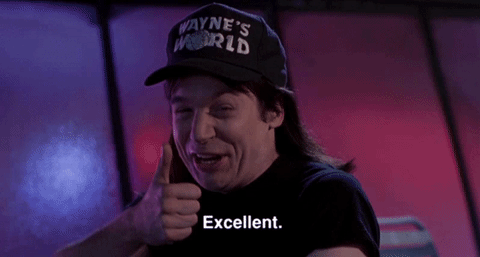 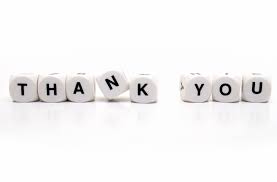 Questions
Text mining system overview
Text mining 
framework
Fill in missing information
Victim injuries
Supply extra information
Abuse types
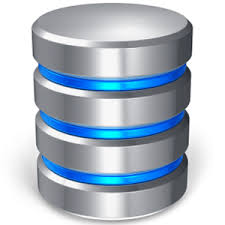 Develop preventive
strategies
Threats
Profiling
500K DV 
text events
Mental disorder
Explore trends
Extracted information
Application
35